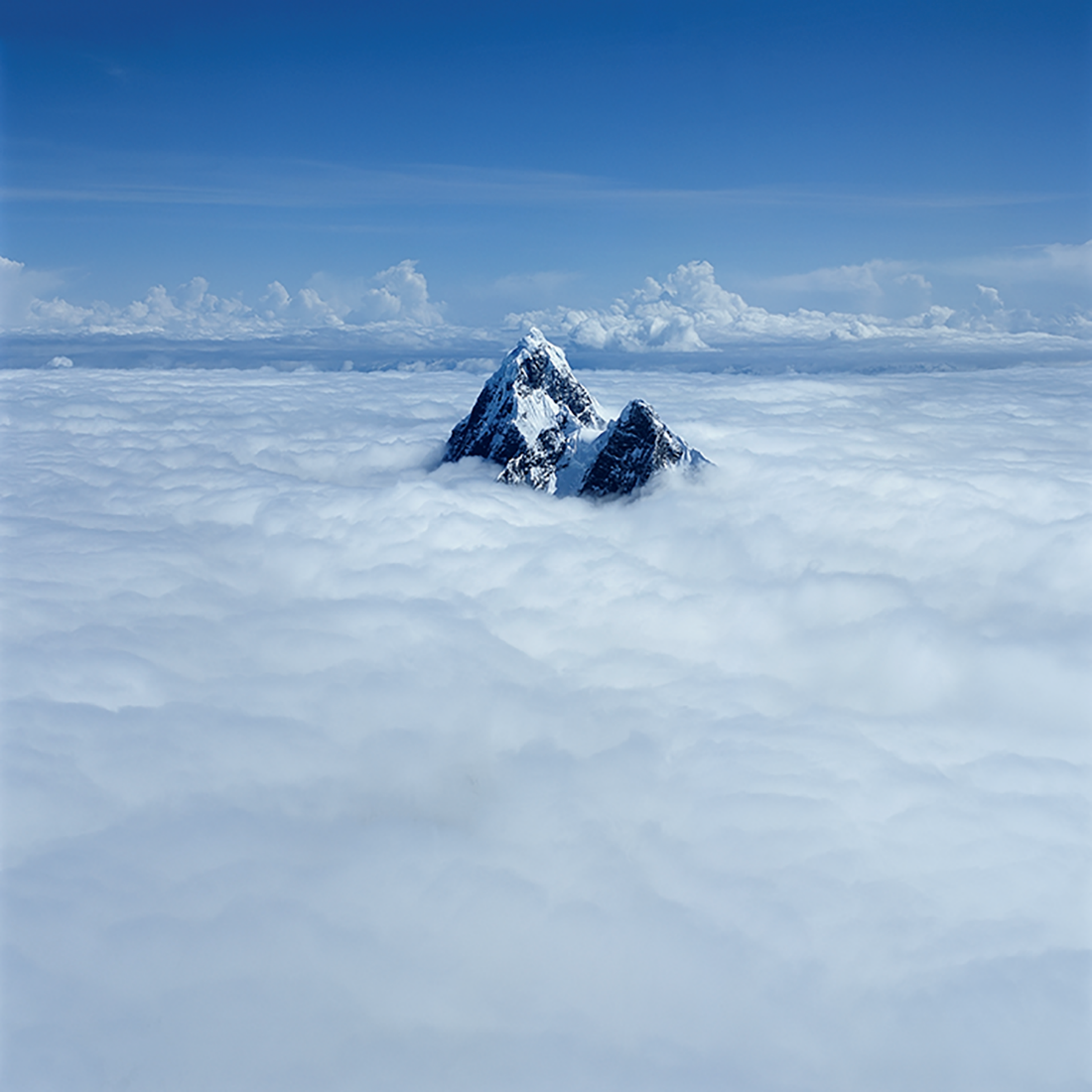 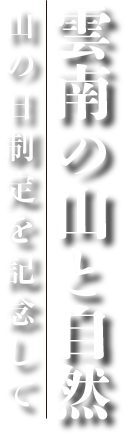 日程:　2014年11月26日（水）から
　　　 2014年11月30日（日）まで 

会場:　松本市立美術館　2F小ホール 
　　　　 〒390-0811　長野県松本市中央4-2-22
「……雲南での野外調査を終えて、基地となる街のリージャン（麗江）で、その森林局長の李さんと知り合った。彼が見せてくれたのは、雲南の山々の空撮写真だった。森林局長という職責で、山々の様子を空から観察し続けてきたのだ。だれも見たことがない、空の上からの雲南の山々が写っていた。 雲南の山とキンシコウ、そうした未知の自然をぜひ多くの方を分かち合いたいと思い、この写真展を企画した。 これからも、未踏の山を求めるように、未知のキンシコウを探し求めたい。」　　　　　（京都大学霊長類研究所教授・松沢哲郎）
主催：京都大学霊長類学・ワイルドライフサイエンスリーディング大学院
共催：京都大学学士山岳会／山の日制定協議会
本企画は、山岳フォーラム2014の一環として、松本市のご協力を得て実施しています。
詳細は以下のホームページをごらんください。
http://www.wildlife-science.org/yama/2014-11.html
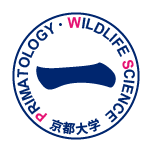